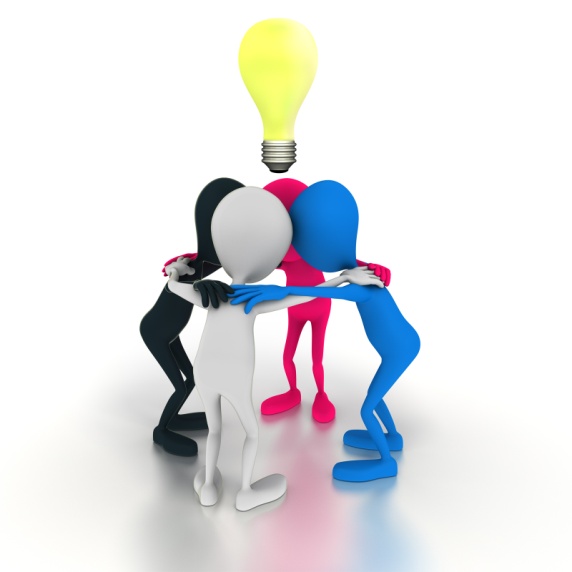 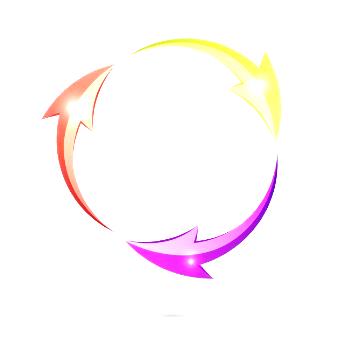 -+-+-+ This Page is under construction-+-+-+-
The Unit Molecular Prevention and Therapy of Human Diseases is closed

A new Unit is born:  Biodiversity and Epidemiology of Bacterial Pathogens (BEBP)
	

Both National Reference  Centres

	*for Whooping Cough and other bordetella 
	**for Corynebacterium of the Diphtheriae Complex 

remain part of the new Unit BEBP.
-+-+-+-Webpage will be shortly updated consequently-+-+-+-